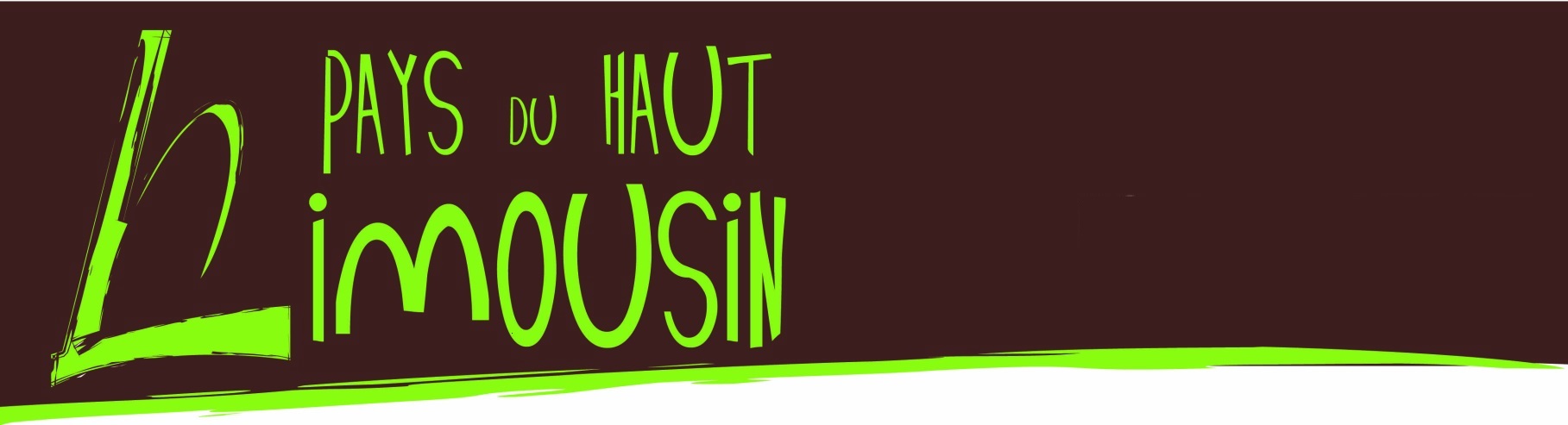 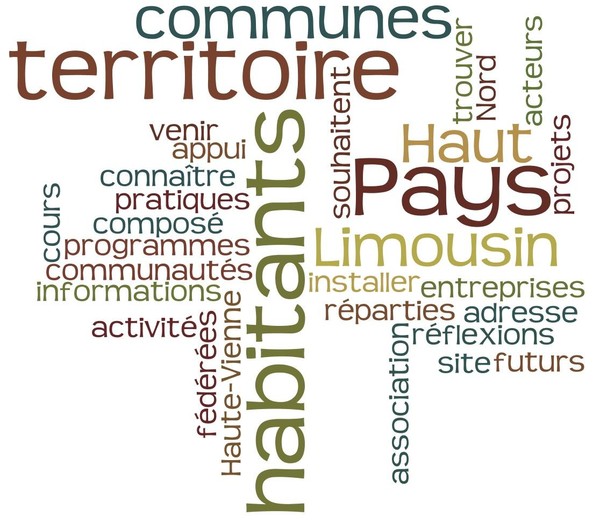 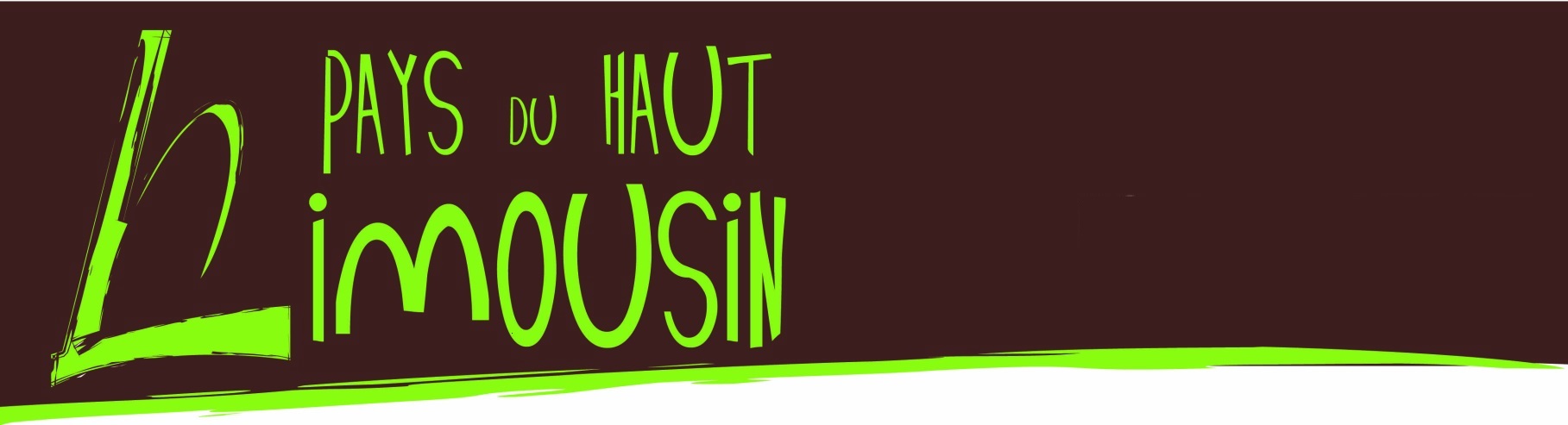 Origines des politiques d’accueil (au plan national)
L’enjeu démographique et humain : le déclin démographique a été un des éléments majeurs de la fragilisation des territoires ruraux qui ont du et doivent encore faire face à une perte d’habitants et à un vieillissement de leur population ; 

Cette évolution démographique s’est accompagnée d’une remise en cause des activités publiques et privées (services/commerces)…reposant sur la proximité entre prestataires et consommateurs/usagers, entrainant des destructions d’emplois et participant à la dévalorisation de l’image du territoire.

Cependant aujourd’hui,  de nouvelles opportunités existent pour les territoires ruraux :
Mobilité plus importante des personnes (plus mobiles, moins peur du déménagement); 
Développement de nouveaux outils et équipements (ADSL, Télécentres…) qui permettent de rapprocher les zones rurales des agglomérations/pôles de décisions ;
L’émergence de nouveaux besoins et nouvelles exigences en matière d’alimentation ;
d’éco-construction, de cadre de vie agréable, d’un environnement préservé = opportunité pour les territoires ruraux et gain de population
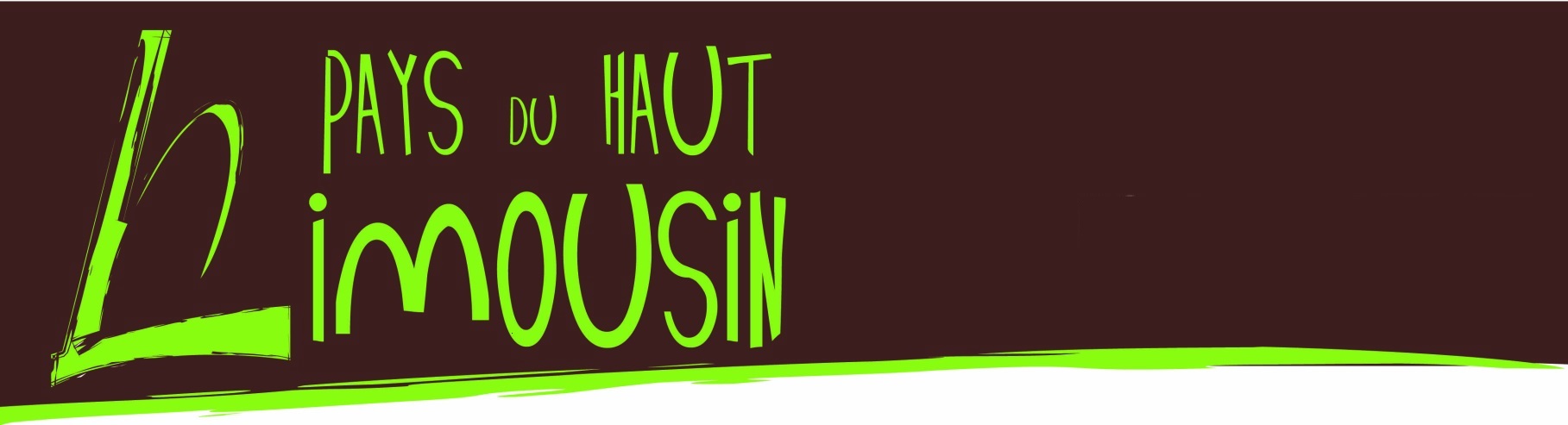 Une politique d’accueil : c’est quoi ?
Une politique locale de développement élaborée par et pour les territoires : elle est à définir sur mesure en fonction des problématiques et des enjeux que s’est fixé le territoire. C’est le socle de la politique du Pays ;

Elle vise à faire venir de nouveaux habitants (familles, créateurs d’activités, séniors…), à intégrer de nouveaux venus, à accompagner ceux qui en ont besoin dans leur projet de vie/d’installation et/ou de création d’activité ;

La construction d’une politique d’accueil comprend cinq éléments fondamentaux et complémentaires :
- 	La mobilisation et la sensibilisation des acteurs du territoire, notamment les élus, les acteurs
	économiques et associatifs,
- 	L’élaboration d’une offre qualifiée d’accueil,
- 	La prospection des porteurs de projets et la promotion des offres qualifiées,
- 	L’accompagnement des porteurs de projets,
- 	Le suivi et l’évaluation de la politique d’accueil et des actions liées.
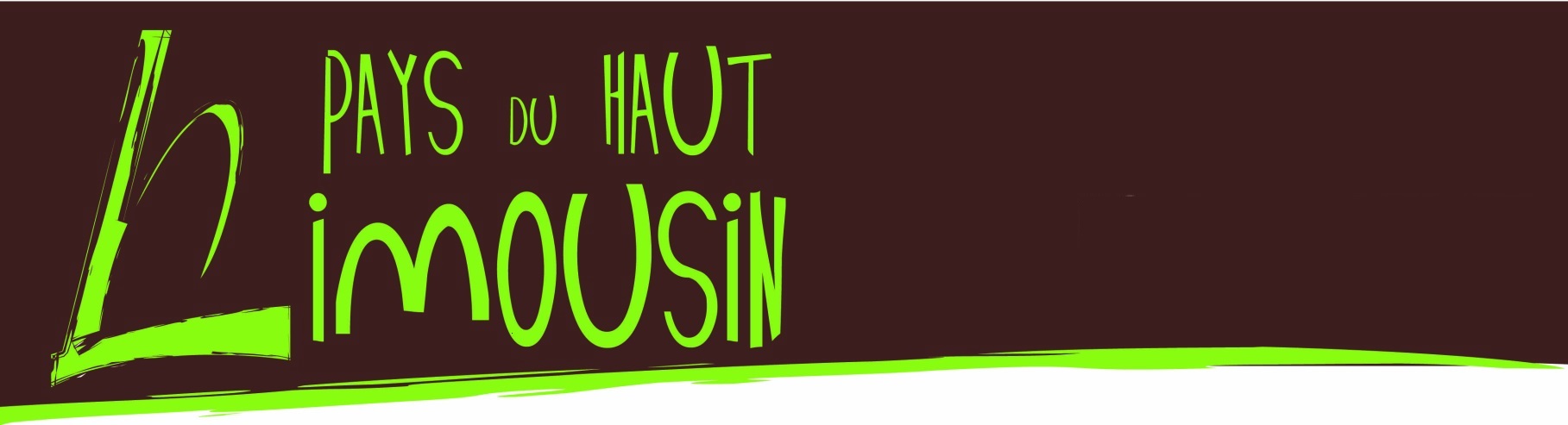 Qu’appelle t-on offre qualifiée?
Enjeux du territoire/Stratégie/Projets
Conditions d’habitabilité 
(services, cadre de vie…)
Conditions d’activité
(création-reprise, emplois salariés)
Conditions de réceptivité
(logement, foncier…)
« L’offre qualifiée » du territoire
Mise en place d’une 
stratégie de communication
(promotion du territoire, prospection…)
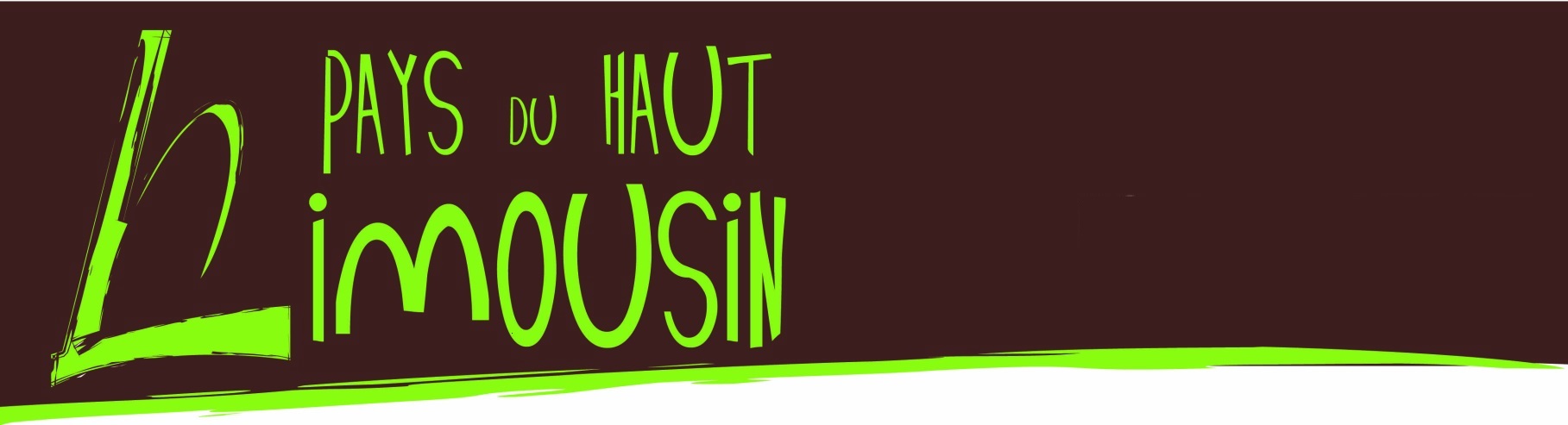 La stratégie retenue par le Pays du Haut Limousin
Quatres axes identifiés comme prioritaires :


Axe 1 : Créer les conditions favorables nécessaires à la mise en place d’une politique d’accueil

Axe 2 : Qualifier l’offre d’accueil 

Axe 3 : Accompagner les porteurs de projets et faciliter leur intégration

Axe 4 : Assurer la promotion de l’offre et la prospection de nouveaux arrivants
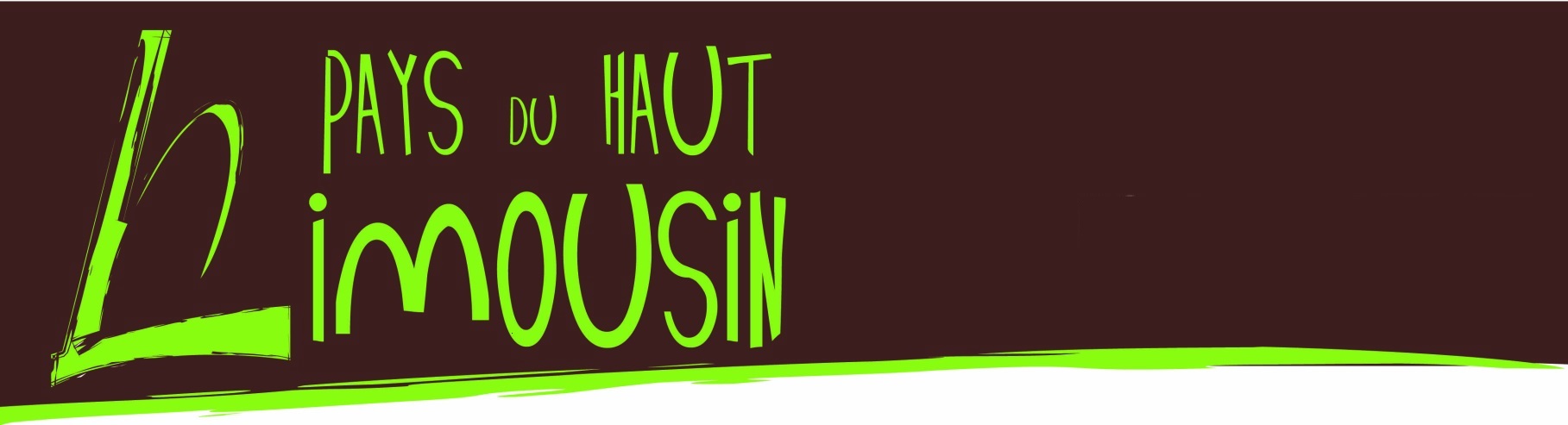 Un axe transversal :

Axe 2 : Qualifier l’offre d’accueil 

Objectif 1 : Travailler sur le développement de nouvelles activités (Développer le télétravail, structurer une  filière autour de l’économie circulaire et la transition énergétique)

Objectif 2 : Renforcer le tissu économique existant (soutenir les activités de proximité, faciliter l’installation d’éleveurs);

Objectif 3 : Travailler sur les conditions de réceptivité et d’aménité (réflexions autour de la redynamisation des centres-bourgs, maintien de services à la population de qualité, structuration les filières touristiques)
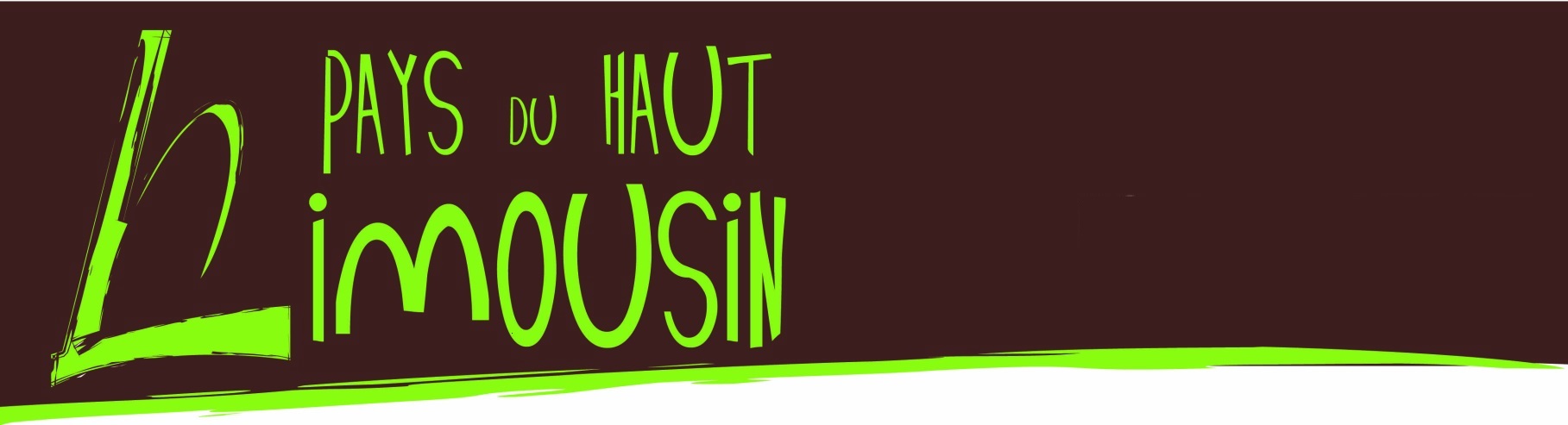 Trois axes spécifiques à la politique d’accueil :

Axe 1 : Créer les conditions favorables nécessaires à la mise en place d’une politique d’accueil
Objectif 1 : Sensibiliser les acteurs locaux à l’accueil (Organiser des temps d’information sur la politique d’accueil, participer au réseau Massif Central…)
Objectif 2 : Structurer une organisation facilitant la mise en œuvre et le suivi de la politique d’accueil (Créer et animer des réseaux de partenaires, mobiliser les acteurs locaux pour accompagner les nouveaux arrivants, construire des outils utiles aux différents acteurs pour faciliter la mise en place de la politique d’accueil)

Axe 3 : Accompagner les porteurs de projets et faciliter leur intégration
Objectif 1 : Accueillir, conseiller, orienter les porteurs de projets (Promouvoir et renforcer l’image du Pays Haut Limousin)
Objectif 2 : Accompagner les créateurs, repreneurs et les entreprises existantes dans leurs projets 
Objectif 3 : Faciliter l’intégration des nouveaux arrivants pour qu’ils deviennent des ambassadeurs du territoire (créer des outils et des évènements pour faciliter leur intégration et leur implication)

Axe 4 : Assurer la promotion de l’offre du territoire et la prospection de nouveaux arrivants
Mettre en place des outils de promotion du territoire
Participer à la prospection de nouveaux arrivants (salons, utilisations des outils/supports régionaux et nationaux)
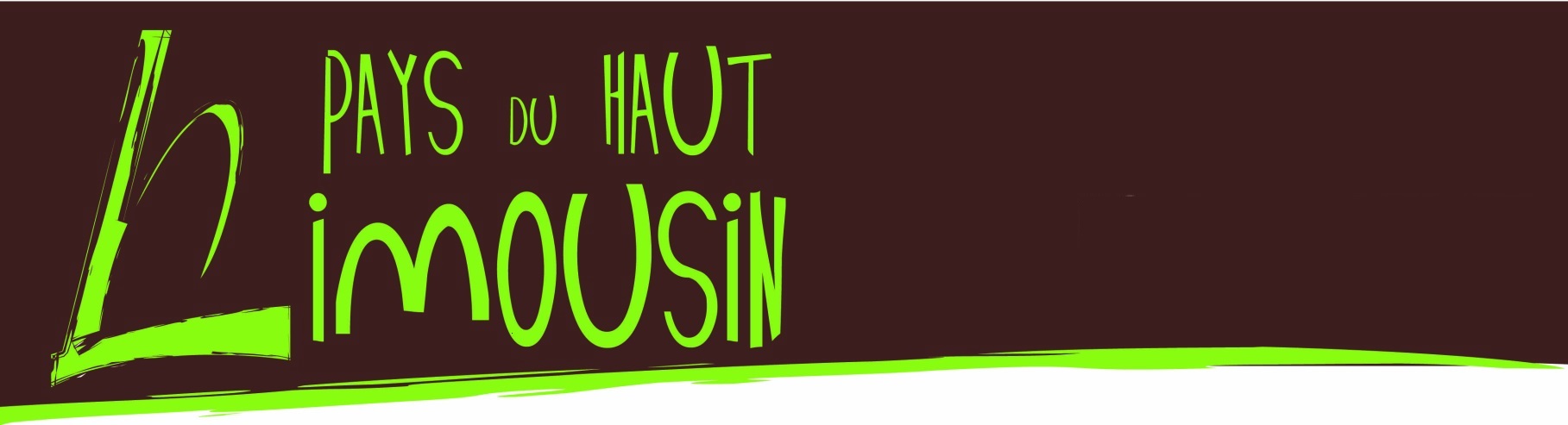 Retrouvez toute l’info du Pays en un clic :

www.payshautlimousin.com
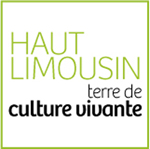 www.paysculturehautlimousin.com